Ponovni susret u Scratchu
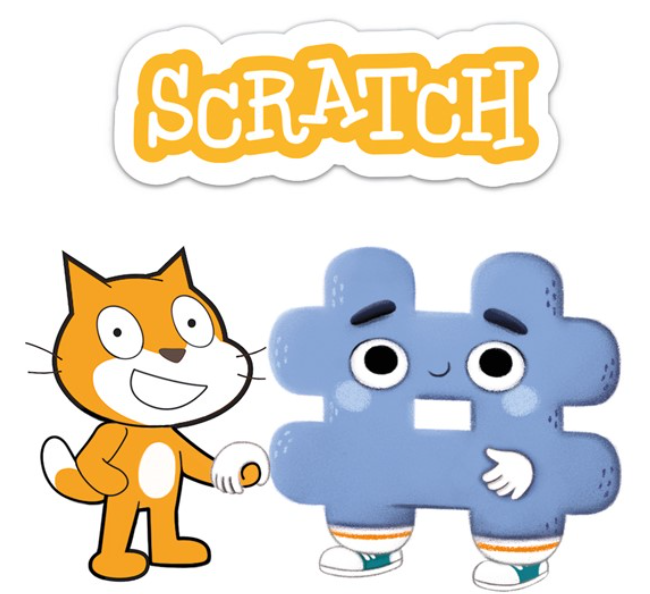 Kako preuzeti program Scratch?
Posjeti stranicu e-sfera.hr i preuzmi program Scratch.
Prati upute za instalaciju koje pišu na stranici.
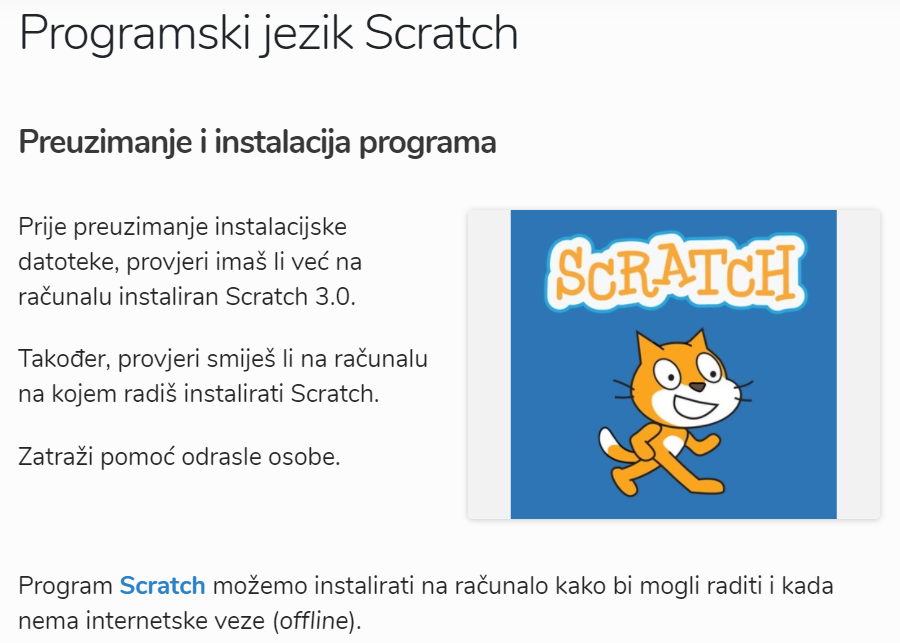 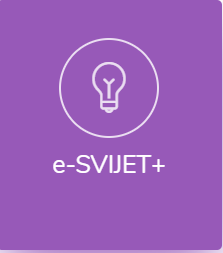 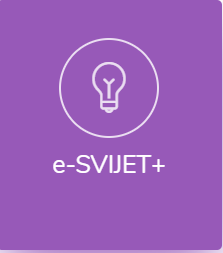 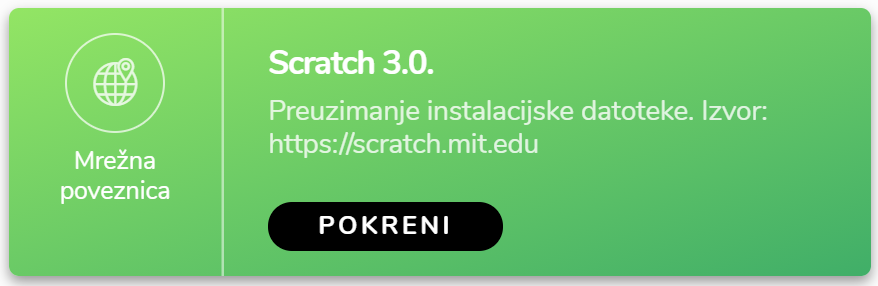 Prisjetimo se što smo naučili o programu Scratch
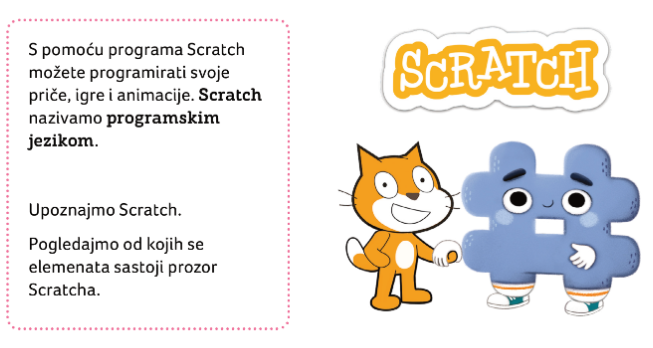 Sjećaš li se da Scratch nazivamo programskim jezikom?

Prisjeti se od kojih se elemenata sastoji.
Scratch
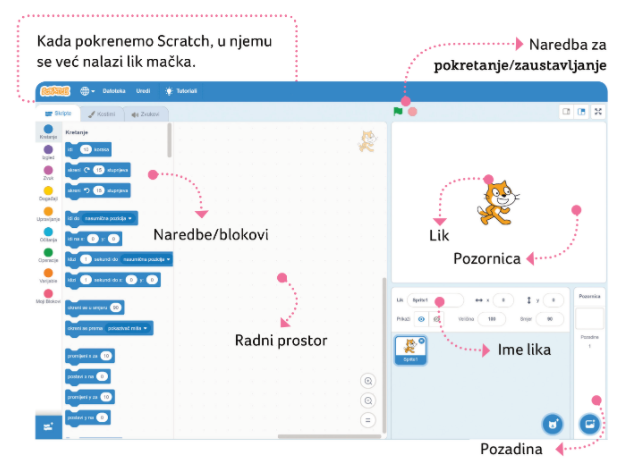 Dobro pogledaj gdje se što nalazi!

Ne zaboravi, zelenu zastavicu        koristimo za pokretanje/zaustavljanje.
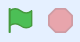 Scratch
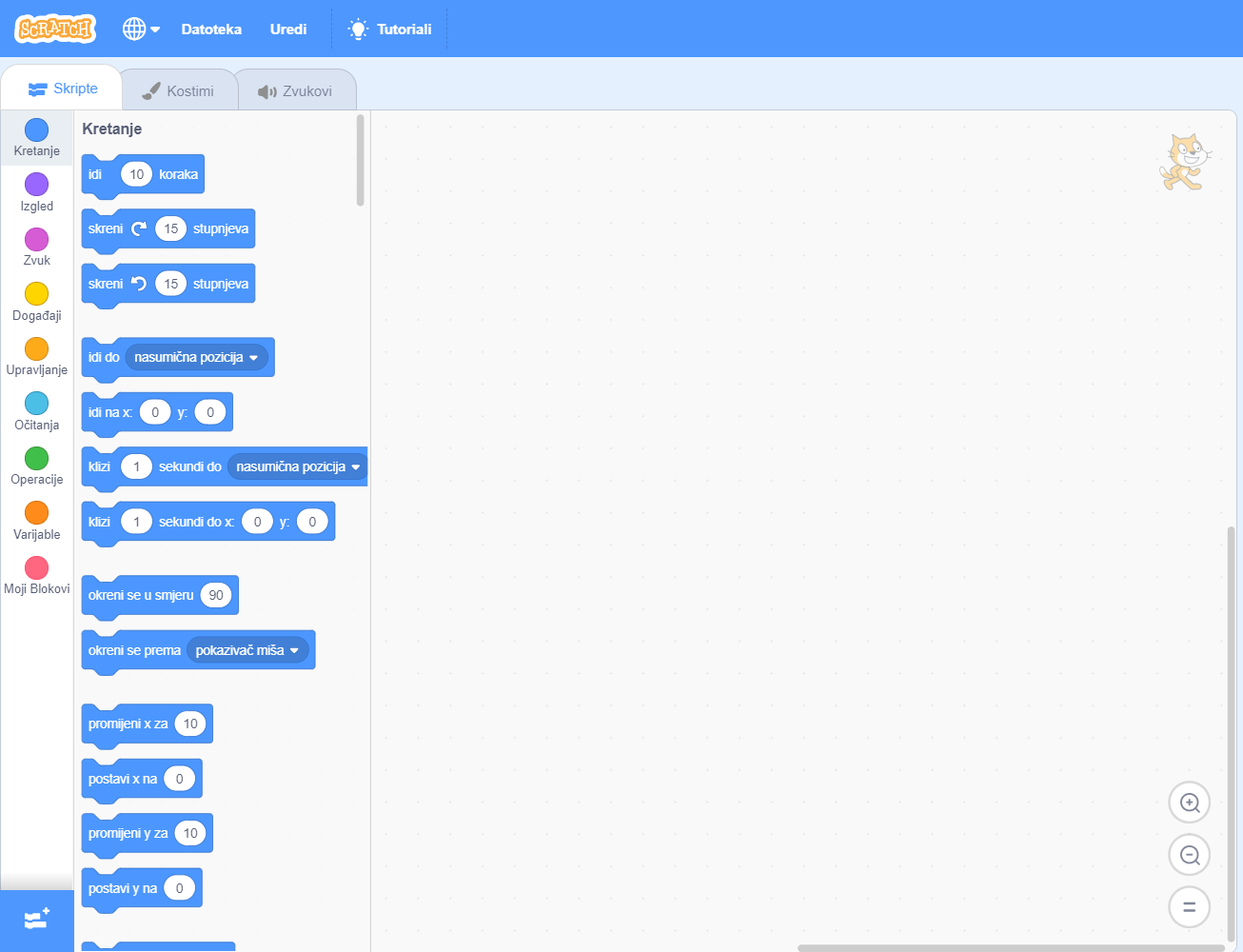 Pažljivo pročitaj!
Naredbe
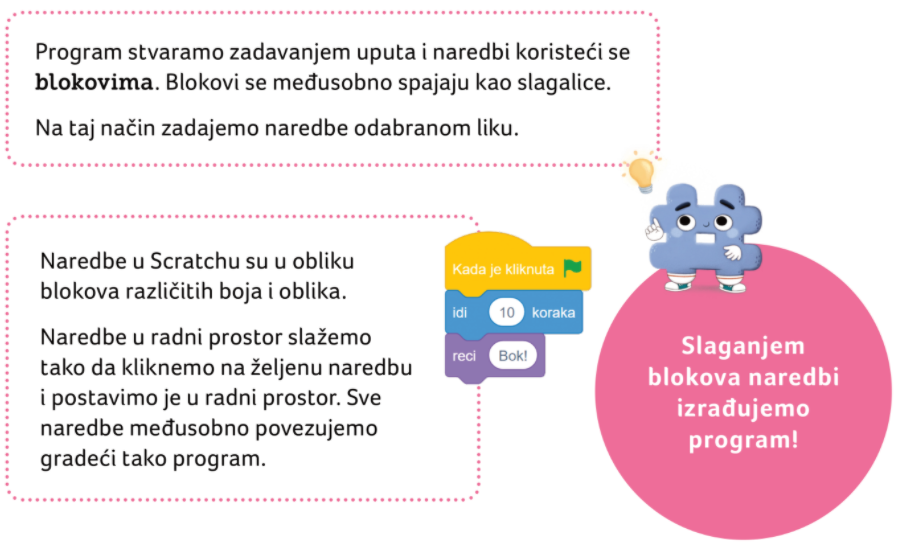 Radni prostor
Scratch
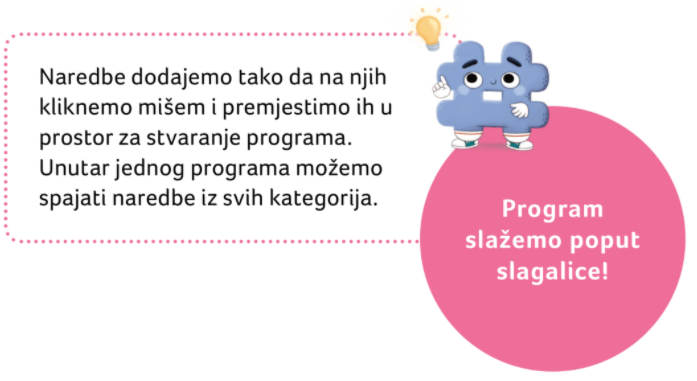 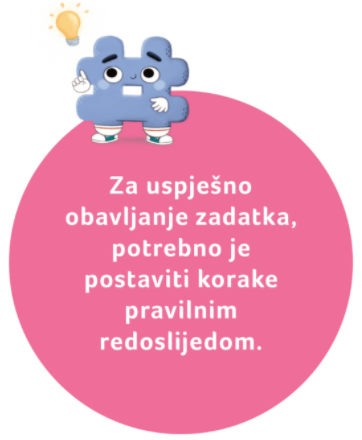 Pažljivo pročitaj!
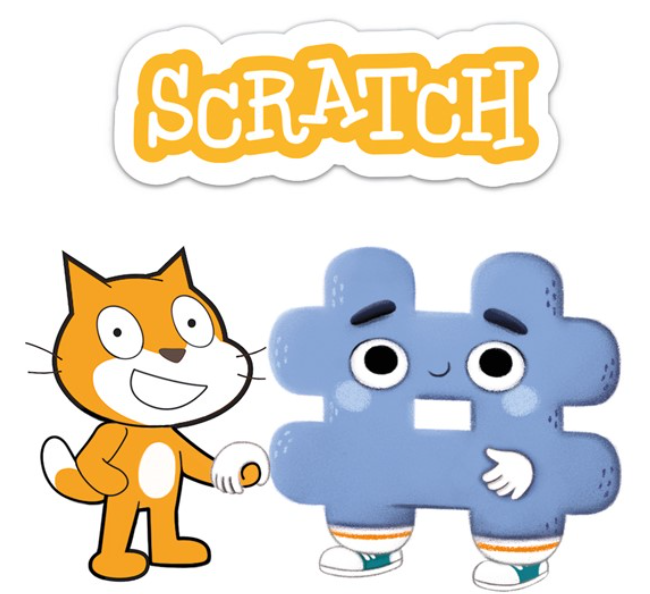 Scratch
Otvori udžbenik na stranici 23.
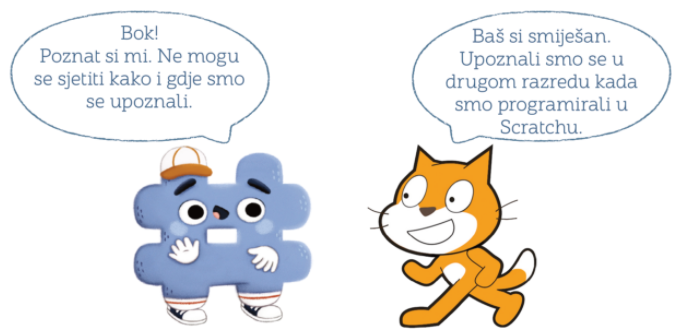 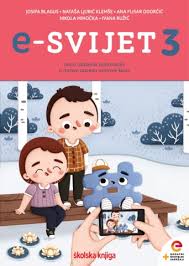 23.str.
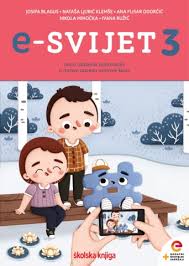 Scratch
23.str.
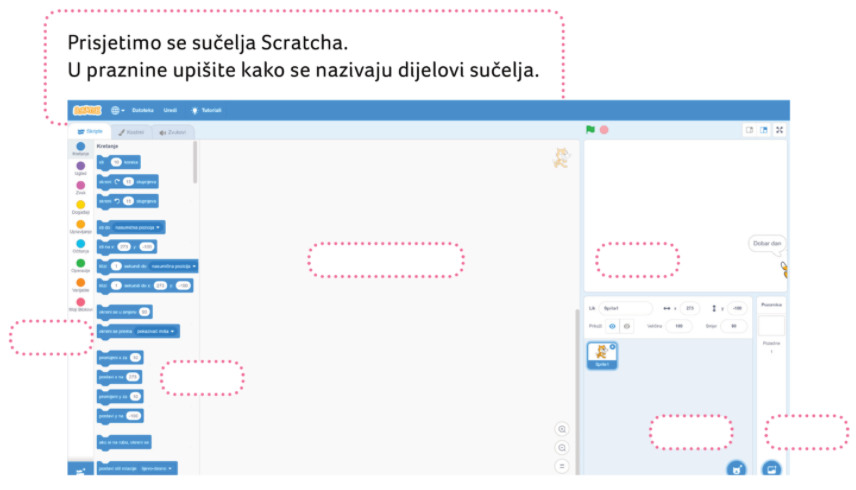 Prisjetili smo se gdje se nalazi što u programu Scratch – upiši nazive dijelova sučelja u prazne okvire.
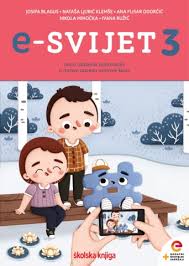 23. str.
24. str.
Scratch
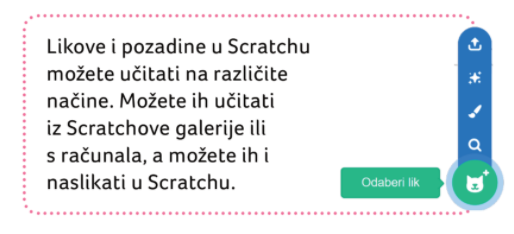 Zapamti i probaj!
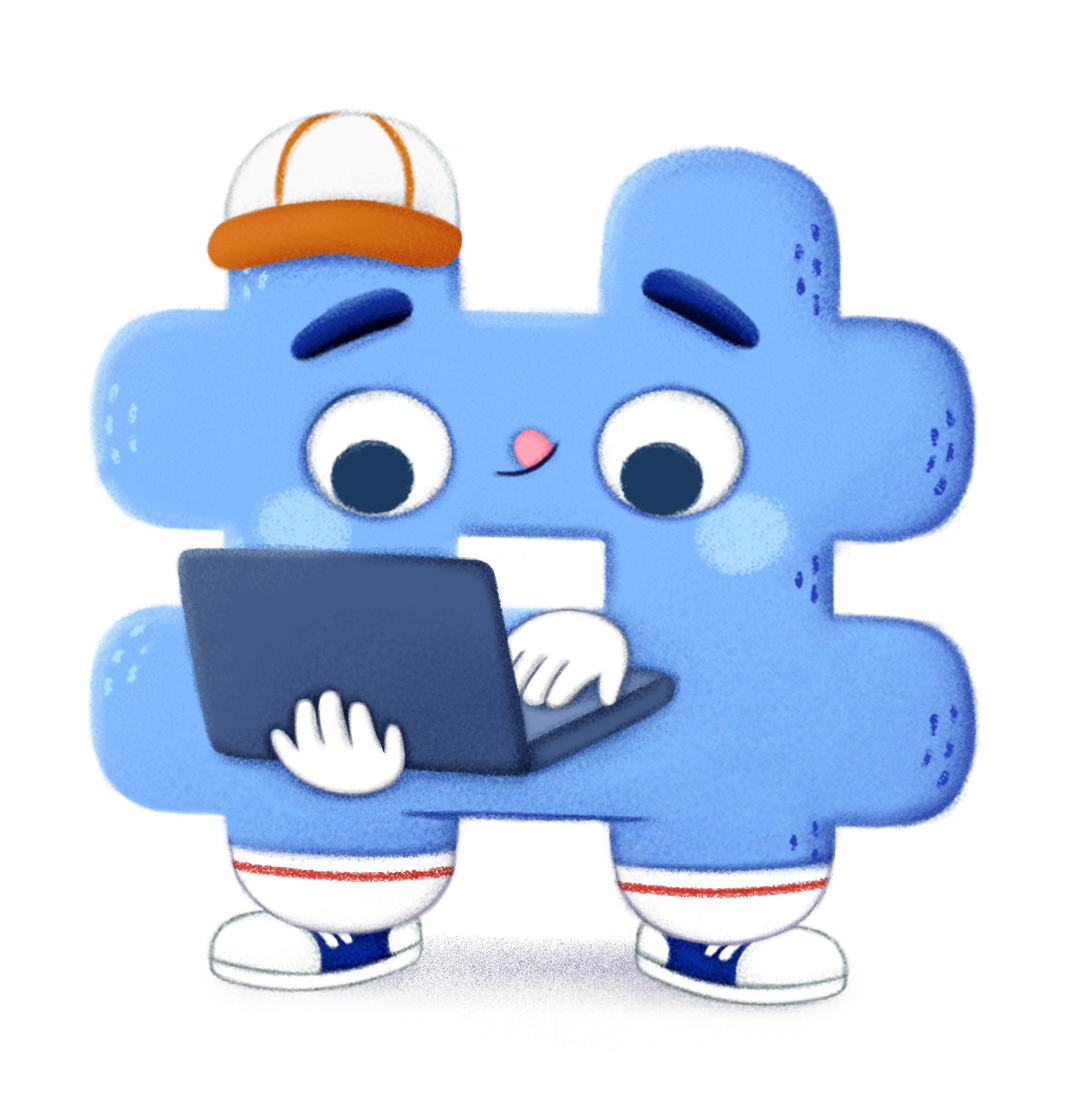 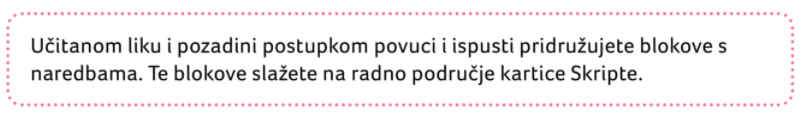 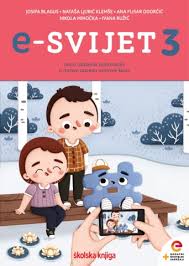 Scratch
24. str.
Riješi 1. i 2. zadatak iz udžbenika na 24. stranici.
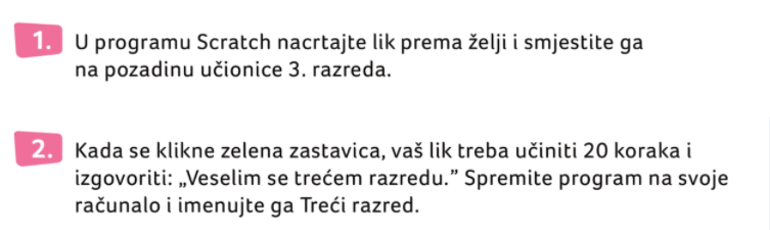 Uključi svoje računalo i pokreni program Scratch.
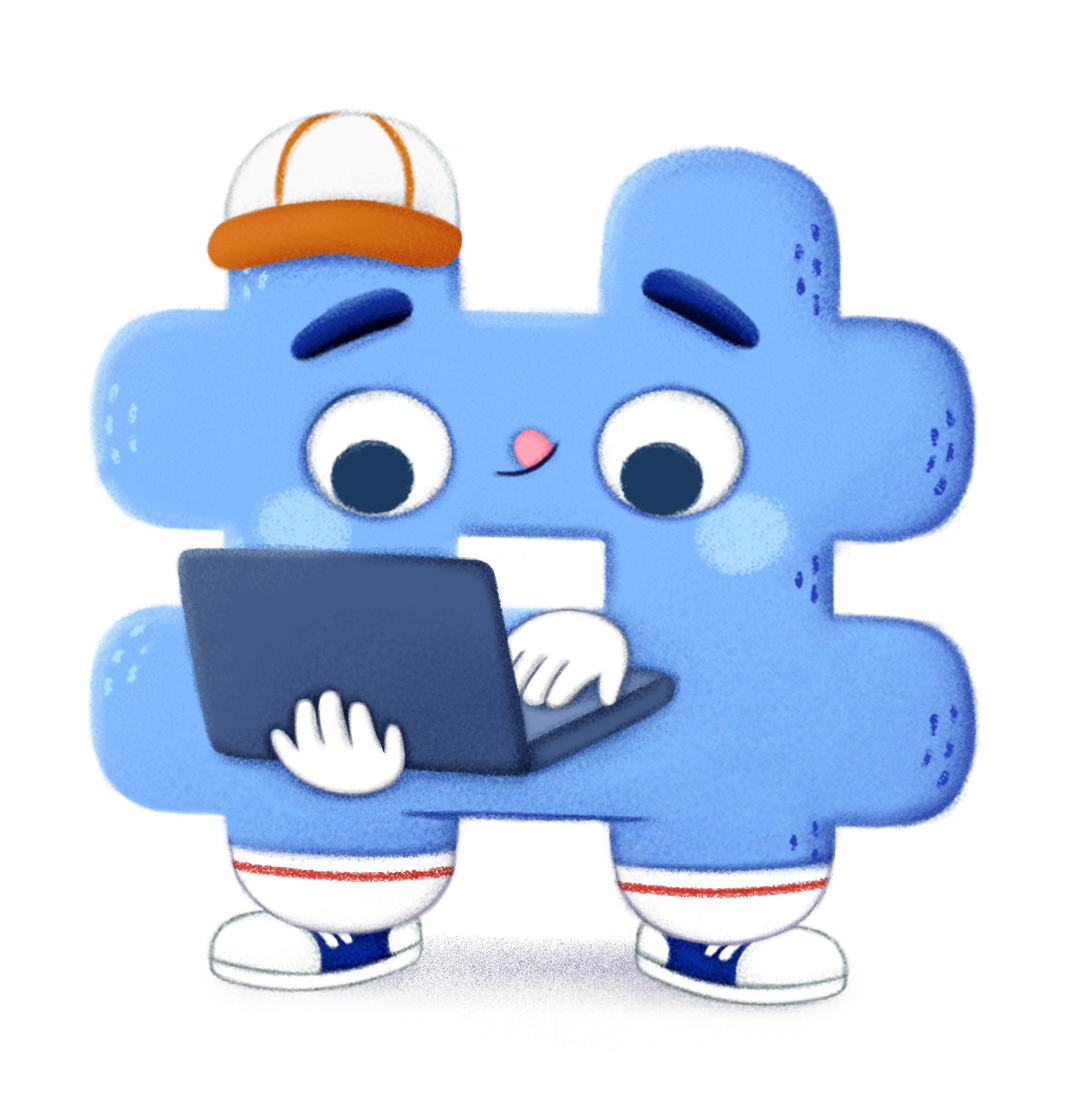 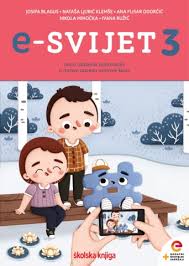 Scratch
24. str.
Hešteg je izišao iz svoje kuće, pomozi mu na siguran način doći do škole. 

Pripazi, ima nekoliko različitih puteva do škole, pronađi ih sve.
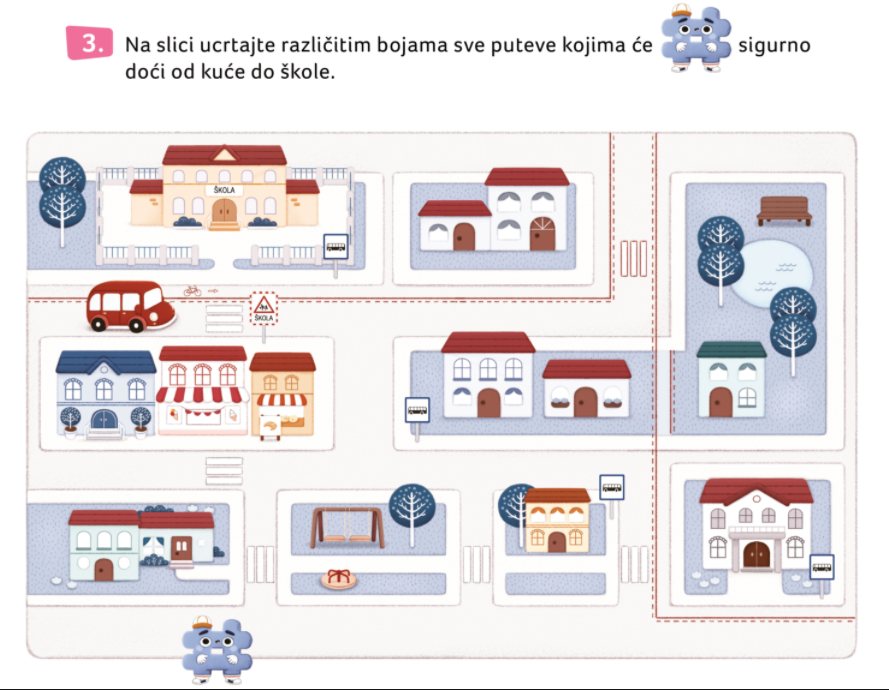 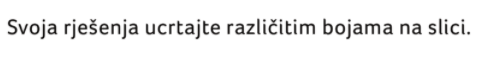 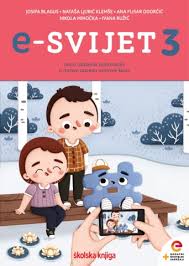 Scratch
25. str.
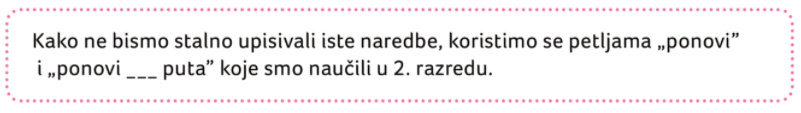 Zapamti ovo!
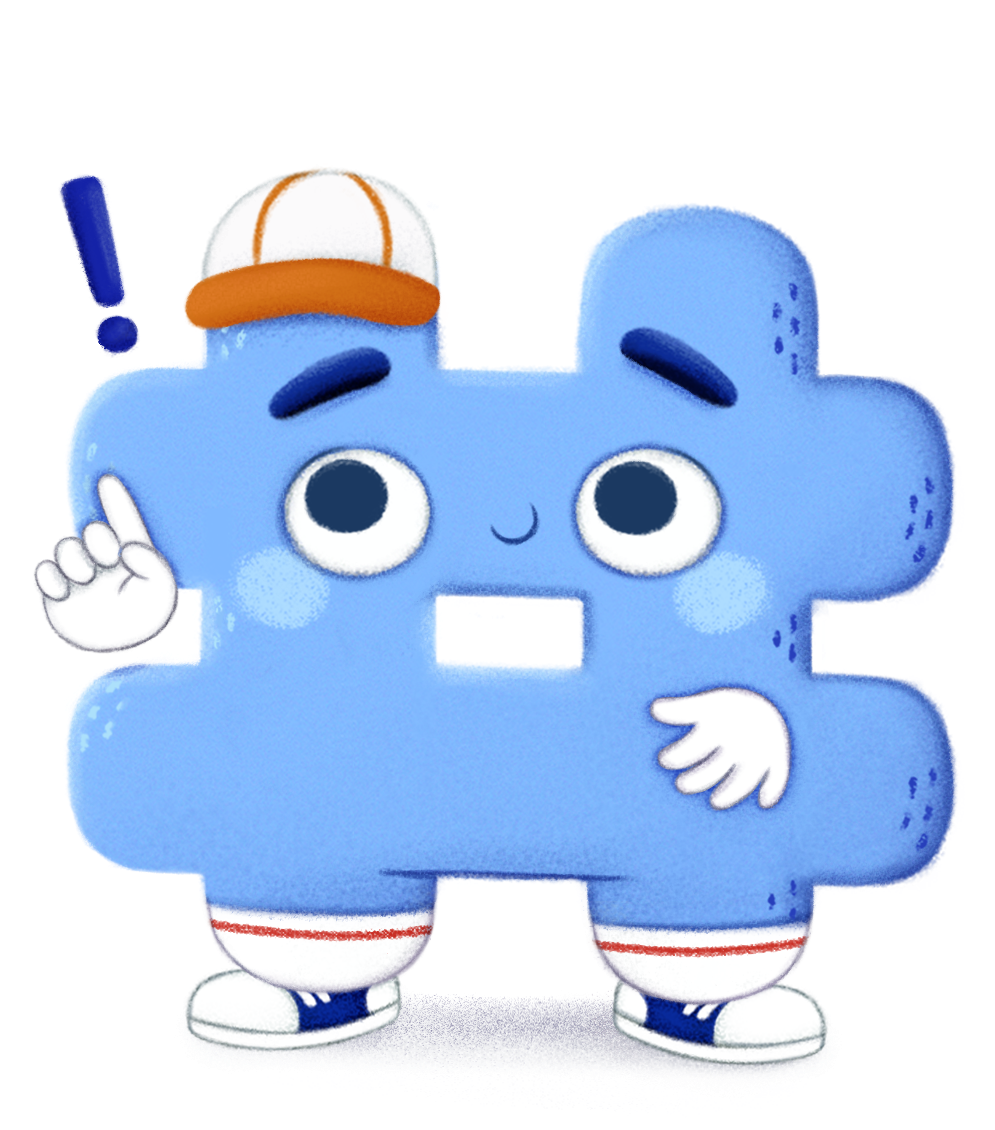 Pogledaj primjere.
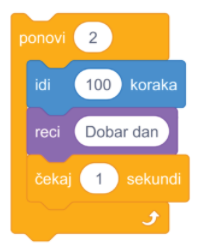 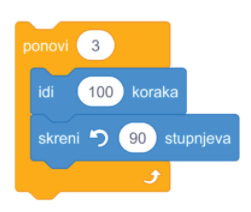 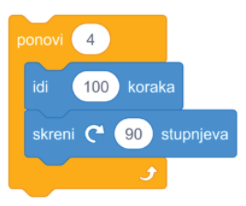 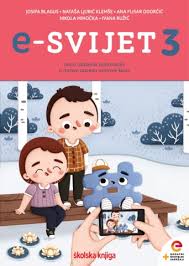 Scratch
25. str.
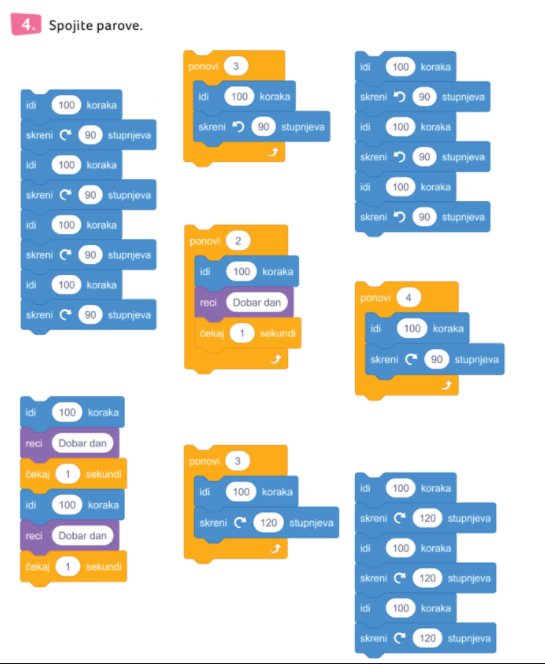 Riješi 4. zadatak!

Pažljivo pročitaj upute.
Pronađi iste naredbe ali pripazi – jedna naredba pisana je dugim načinom, a druga naredba pomoću petlji ponavljanja pa je napisana kraćim načinom.
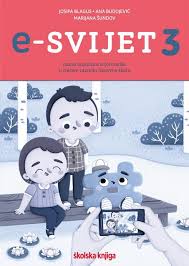 Scratch
17. str.
Otvorite radnu bilježnicu na stranici 17.

Riješite zadane zadatke!
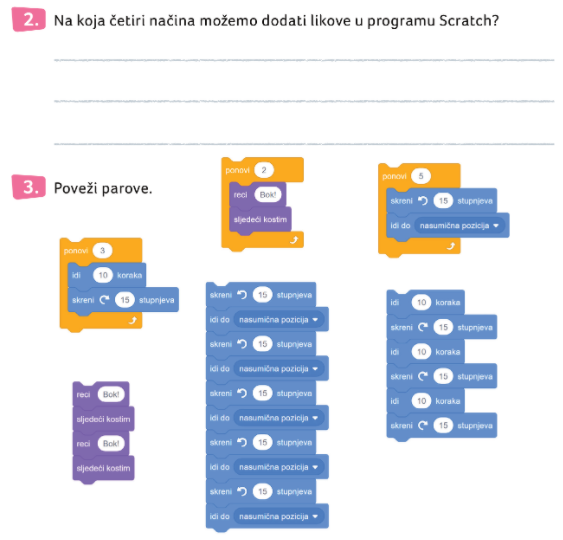 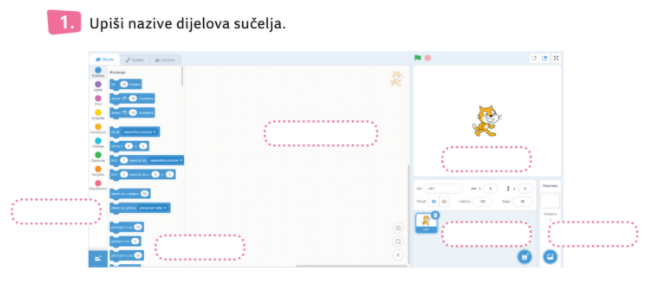 Poigraj se i provjeri svoje znanje!
Posjeti stranicu               , na njoj prolistaj svoj udžbenik iz informatike i klikom miša otvori kod       koji se nalazi pored naslova.

Kod       možeš i skenirati svojom               aplikacijom na mobilnom uređaju.
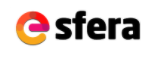 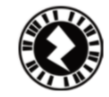 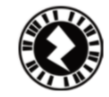 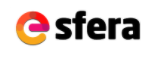 Klikni ovdje!
e-sfera.hr
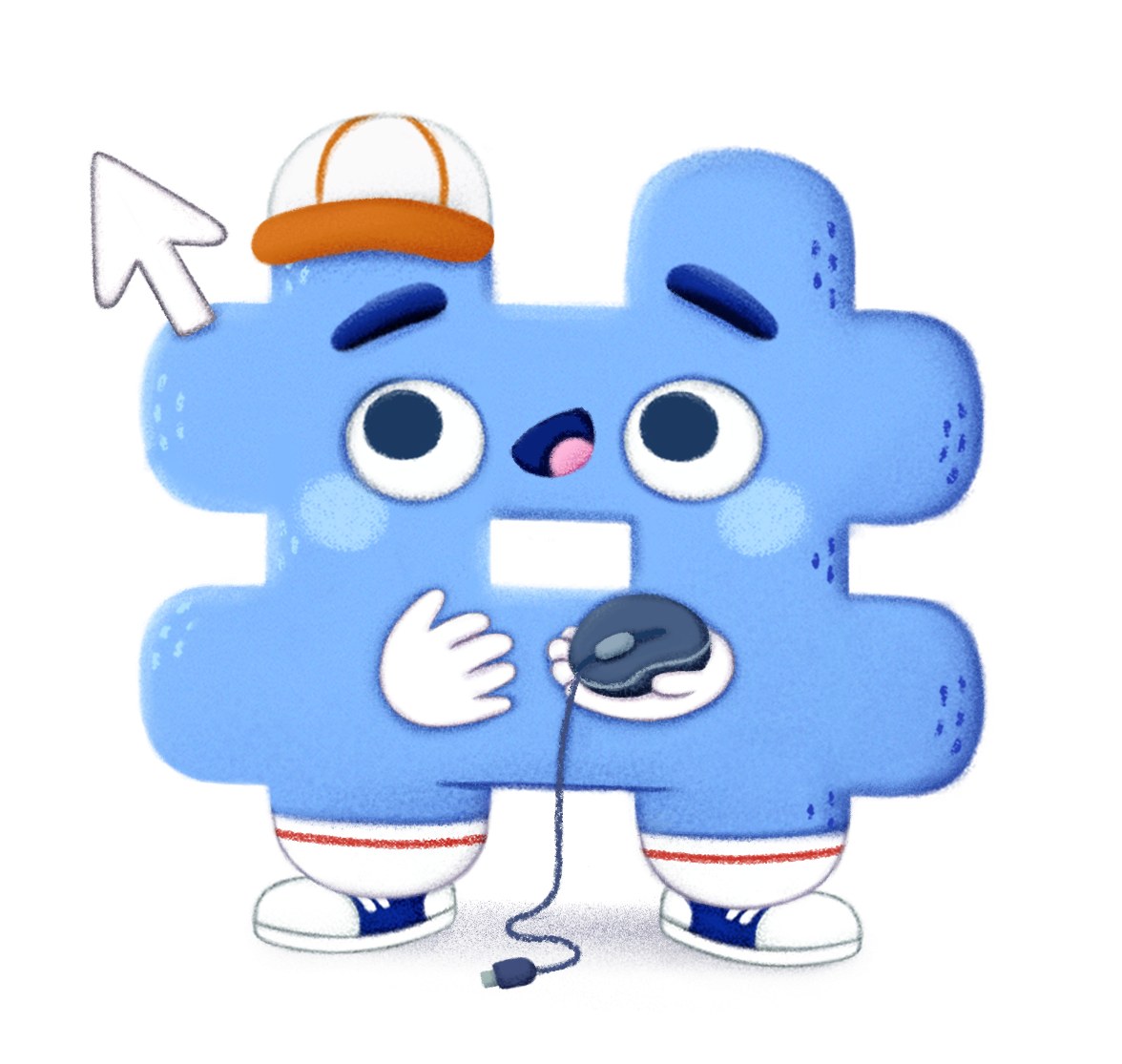